IDENTIFIKASI, PEMILIHAN DAN PERUMUSAN MASALAH
NELLY INDRIANI WIDIASTUTI S.Si., M.T
PENELITIAN
Tujuan Akhir : mengembangkan dan menguji teori
Terbentuk prinsip-prinsip dasar, dalil, konstruk, dan proposisi yang semuanya menjadi teori.
TEORI
Dibangun dari sekumpulan proposisi dan konstruksi
Menegaskan hubungan antar variabel
Menjelaskan dan memprediksi fenomena
KARAKTERISTIK
Objektif
Ketepatan
Varifikasi
Ringkas 
Empiris
Penalaran Logis
Kesimpulan kondisional
Penelitian yg baik
Berdasarkan standar metode ilmiah
Tujuan didefinisikan dengan jelas
Proses penelitian detail 
Rancangan Penelitian yang terencana 
Standar etik yang tinggi diterapkan
Keterbatasan benar-benar diungkapkan
Analisi yang memadai untuk kebutuhan pembuat keputusan
Hasil penemuan disajikan dengan jelas 
Kesimpulan dibenarkan 
Pengalaman peneliti tergambarkan
MEMILIH TOPIK
Hal-hal yg perlu dipertimbangkan dlm memilih topik
Subjek bidang studi anda
Waktu yg tersedia
Biaya 
Sumber daya
Contoh proyek riset sebelumnya
Akses ke data yg dibutuhkan
Metode penelitian
LATAR BELAKANG MASALAH
menjelaskan masalah yg diteliti itu penting dari segi profesi, pengembangan ilmu
Mengungkapkan gejala kesenjangan  sebagai dasar pemikiran pemunculan masalah.
Mengungkap kerugian (jika ada) jika masalah tidak diselesaikan.
IDENTIFIKASI
Mendeteksi, melacak dan menjelaskan aspek permasalah yg muncul dan berkaitan dengan judul, masalah  atau variabel yang diteliti 
Beberapa permasalahan  yang berkaitan dapat diangkat
CIRI MASALAH YG LAYAK
Mempunyai nilai penelitian
Fisible
Sesuai dengan kualifikasi peneliti
Nilai Penelitian
Asli/original
Hal yang penting secara ilmiah
Dapat diuji
Fisibel
Masalah dapat dipecahkan
Tersedianya data dan metode untuk memecahkan masalah
Tersedianya biaya
Dalam waktu yg wajar
Sesuai dengan kualifikasi
Menarik bagi peneliti
Sesuai kualifikasi
Rumusan masalah
Padat dan jelas
Mengarahkan pada pengumpulan  data yg harus dilakukan
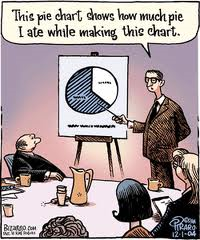 Cara perumusan masalah
Permasalahan deskriptif adalah permasalahan yg tidak membandingkan dan tidak menghubungkan dengan variabel lain atau hanya menggambarkan variabel.
Permasalahan asosiatif adalah permasalahan yg mencari hubungan atau pengaruh antar dua variabel atau lebih.
Permasalahan komparatif adalah permasalahan yg menggambarkan perbedaan karakteristik dua variabel atau lebih
Contoh Rumusan masalah
IMPLEMENTASI SUPPORT VECTOR MACHINES UNTUK PENCARIAN INFORMASI BUKU DI PERPUS JABAR

Riki Hidayat

Rumusan  Masalah 
	bagaimana mengembangkan sistem yang mampu membantu pengunjung perpustakaan untuk memperoleh informasi buku yang diperlukan
Problem Formulation
Identification Research Problem
Identification Scope of Research
Hypothesis
Identification Research Questions
Identification Research Objectives
BATASAN
Penjelasan ruang lingkup masalah
Keluasan atau kedalaman
Menghindari melebarnya aspek penelitian
Bertujuan untuk mentransformasikan topik kedalam sesuatu yang bisa dikelola (manageable) atau disesuaikan dengan kemampuan peneliti dan batasan-batasan sumber daya yang ada.
“Memperkecil ruang lingkup penelitian ?”
Contoh Batasan masalah
Batasan Masalah 
Sistem yang akan dibangun merupakan pengembangan dari situs bapuspida Jabar http://www.bapuspida.jabarprov.go.id
Informasi buku diperoleh dari perpustakaan daerah Bandung Jawa Barat
Data buku yang digunakan berbahasa Indonesia dan Inggris.
Bahasa pemrograman untuk implementasi PHP dan DBMS MySQL
Informasi yang diberika sistem adalah judul, penulis, golongan dan deskripsi buku.
TUJUAN PENELITIAN
Keinginan peneliti atas hasil penelitian
Mengemukakan indikator yg hendak ditemukan
Contoh Maksud dan Tujuan Penelitian
Maksud dan Tujuan Penelitian
	Maksud penelitian ini adalah membangun sistem pencarian informasi buku yang dapat menemukan informasi buku sesuai kebutuhan pengunjung dengan mengimplementasikan metode VSM dan SVM.
	Tujuan yang ingin dicapai adalah untuk mempermudah melakukan pencarian informasi buku tanpa harus mengetahui identitas buku tersebut.
Manfaat Penelitian
Dampak tercapainya tujuan
Menjelaskan manfaat
Penyelesaian masalah
Perlu dilakukan 
Tidak ada aturan umum
Logika
Common sense
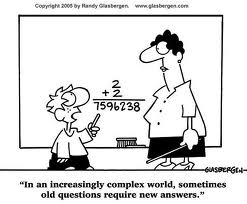 Contoh langkah penyelesaian masalah
Ambil mie instan
Masukan mie ke air
Masukan air ke panci
Air mendidih
mie mengembang
Masukan bumbu
mie instan selesai
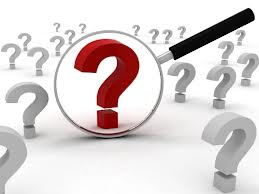 MASALAH SELESAI ?